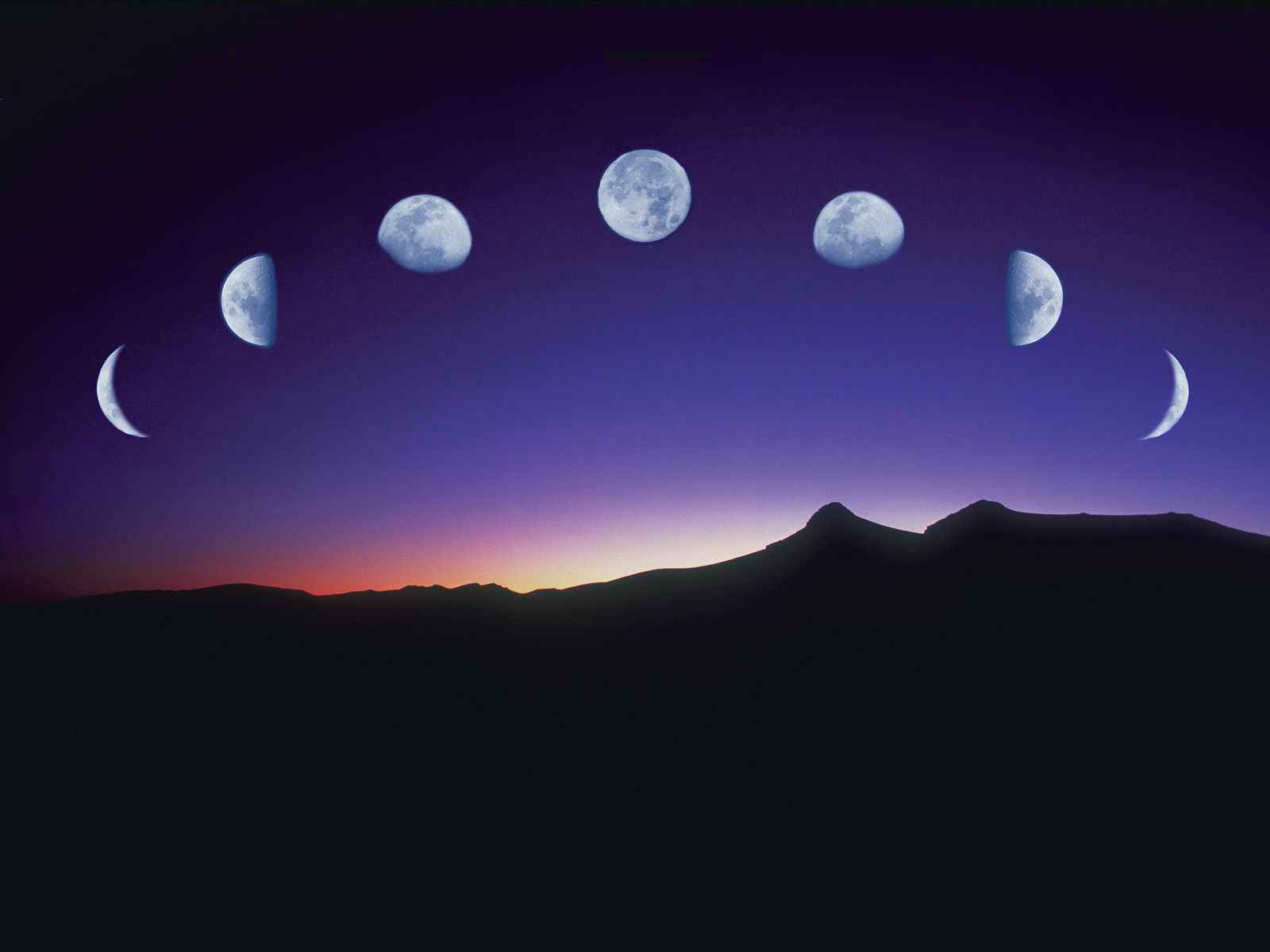 The Cycles of the Moon
Astro Pages 22-23
Earth and Space Science
The moon orbits eastward around the Earth once each month.  
 
You should be able to see the moon in the sky at night and sometimes during the day.
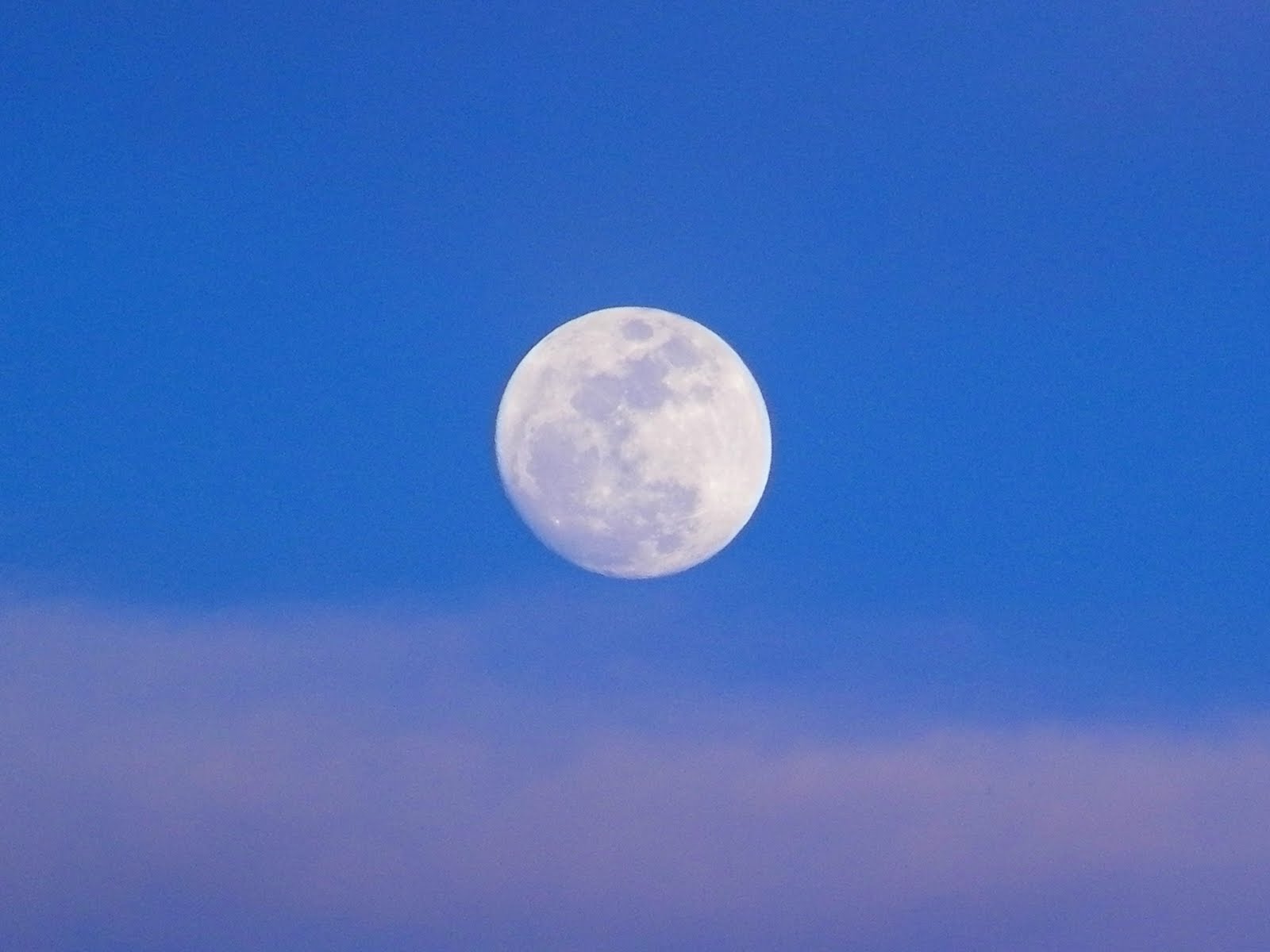 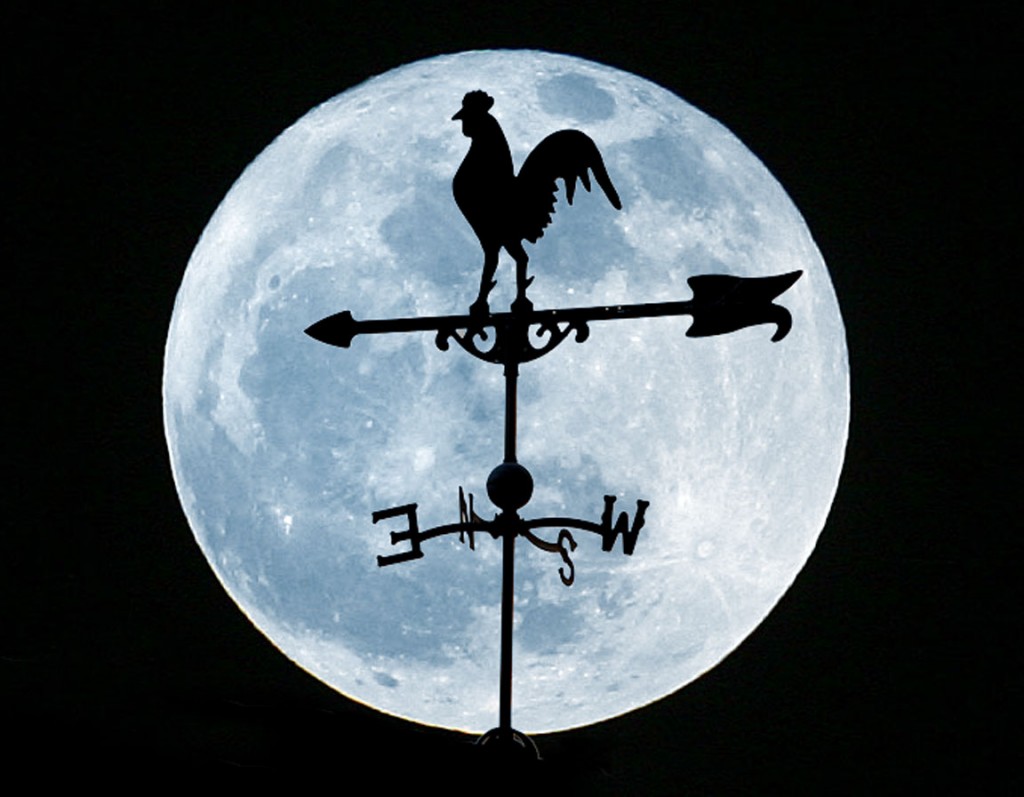 If you observe the moon nightly for a month you will be able to see how its appearance changes as it goes through what are called phases.

In our lab, we will learn more about the moon’s phases.
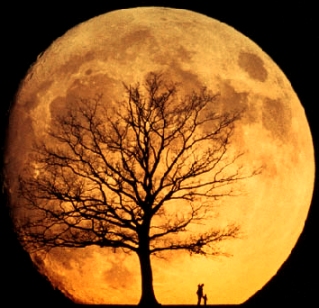 The Motion of the Moon
There are two things you should notice about the moon if you observe it nightly.
 
	1. You will see it move across the sky
              relative to the background stars.
You can witness this simply by looking once
     every 10 minutes, and see that it has changed
     location in the sky.  In the span of one hour the
     moon will move across the sky in a distance
     equal to its apparent diameter.
You can also check at the same time each night
     and see that it is in a different location nightly at
     the same time.  The moon will be about 12-13o
     eastward from the previous night’s location.
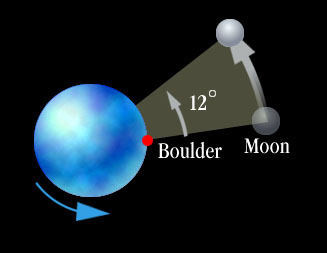 2. You should note that the markings on the face of
    the moon do not change from observation to
    observation.
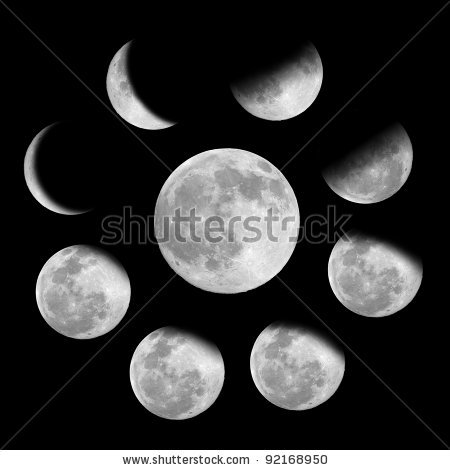 The Cycle of Moon Phases
One of the most easily observable astronomical phenomena is the changing shape of the illuminated part of the moon as it orbits Earth.
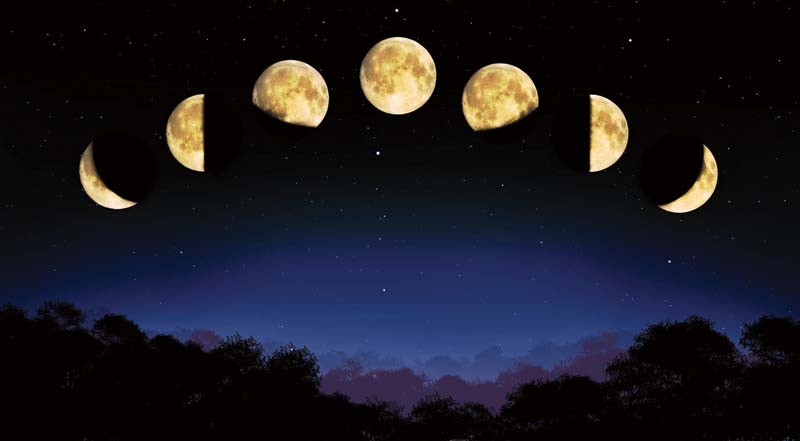 From full moon to a thin crescent moon, the “lit-up” part changes shape dramatically during the course of a one month cycle.
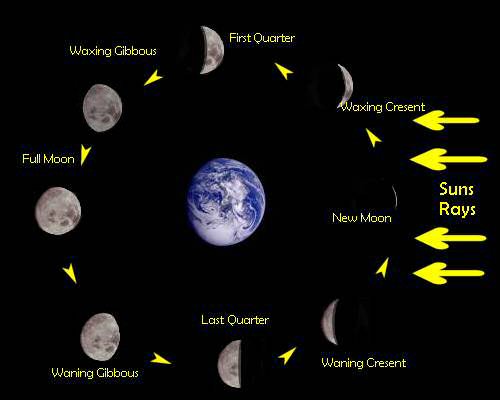 There are three important concepts to keep in mind, when studying the phases of the moon.

The moon always keeps the same side facing
      the Earth.  This means an observer from
      Earth will never see the far side of the moon.
2. The changing shape of the moon as it passes
     through its cycle of phases is produced by
     sunlight illuminating different parts of the side
     visible to us.  
     Basically the 
     shadowed area
     keeps changing 
     from our 
     perspective.
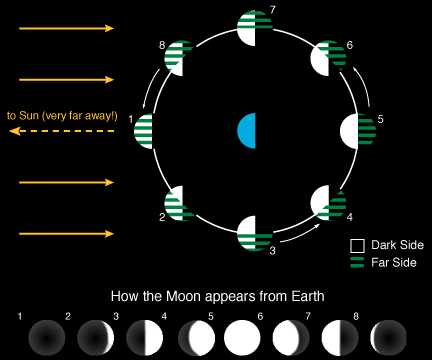 3. The orbital period of the moon around the Earth
     is not the same as the length of the moon
     phase cycle.
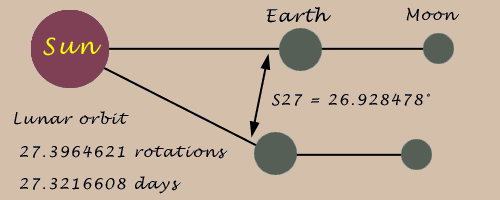